Going Further for Winter Priorities –Falls and Primary Care Opportunities
Rachael Crawley
Primary Care Development TeamNHS England – South West
Resources links and considerations for Primary Care Teams to support work on Falls.
Enhanced Health in Care Homes 
Some top tips for Personalised Care and Support Plans (IIF EHCH-02 and EHCH-04)
Wessex Comprehensive Geriatric Assessment (CGA) Toolkit – Wessex AHSN
Role of Polypharmacy in falls and other potential risks of harm (IIF SMR-01B and SMR-01D)
Falls within Care Homes – Care Homes are asked to record when a resident falls and that the MDT review the information and take any appropriate action.
Do the Care Homes in your patch have access to clinical decision makers for residents who have fallen in core hours and out of hours? What is the general practice response/plan?
Do the Care Homes in your area know about the Urgent Community Response service that aims to respond within two hours when a patient needs are urgent but not an emergency 08:00 to 20:00
Do Care Homes know about the Community Falls Response service in your area for Level 1 and Level 2 falls?
System considerations to support primary care this winter:
Data, data, data – Do Systems know what UCR referral numbers from primary care or care homes – Can this be triangulated with local intelligence for areas of challenge?

How are Systems supporting the Multidisciplinary Team approach to develop integrated neighbourhood teams to address the winter challenges more effectively?

How can Systems be assured that health inequalities are being actively addressed in the winter priorities work? Is PHM driving the work with high intensity users? Is Core20Plus5 being used to drive work on Structured Medication Reviews?

Is personalisation being meaningfully adopted to support patients live better for longer?
Enhanced Health in Care Homes – 6 Top Tips for Personalised Care and Support Plans…
Treatment Escalation plans/what do I (or my family on my behalf if I am not able to make those decisions) want to happen if I become acutely unwell. How can the wider MDT support the care home workforce to make the person’s plan a reality.

End of Life plans/what do I (or my family on my behalf if I am not able to make those decisions) want to happen in terms of where I want to be when I pass away, my wishes around what happens next, who to contact etc.

From a primary care lens, remember to link Structured Medication reviews into the PCSP, so everyone knows if there is a change to medications, what has been tried before, what the person’s preferences are around which medications they take and the impact that might have on their daily living.
Enhanced Health in Care Homes – Top Tips for Personalised Care and Support Plans
4.    As part of the MDT approach consider how Social Prescribing could play a role in enabling that person to continue to engage with ‘what matters to them’ in the community or the community coming into their home. Who else in the Care Home has the same interests? How could the Community Hubs link through to local voluntary sector organisations/community groups provide a network or assist the person to engage in the activities which enrich their life.

5.    All parts of the PCSP should be reviewed after a hospital stay or a change in circumstance.

6.    Remember this is not any organisations plan, this is the person’s plan and the language within it should be reflective of their voice. The Care Home is the person’s home. Would we refer to people as a ‘resident’ in another setting i.e. the place the person was living before moving to the Care Home?
Further Falls Resources and Ideas
Falls Resources
A reminder that South West Ambulance Service has some excellent videos and resources to support staff in falls prevention and managing someone who has fallen. FallSafe which supports decision making after a fall, a resource pack, a conveyance form as well as guides on using lifting equipment. Welcome to SWASFT - (swast.nhs.uk)
 

FallSafe Information Session
In 2019 Active Gloucestershire, in partnership with NHS Gloucestershire and their Frailty and MSK Clinical Programme Groups developed a prevention campaign, aimed at increasing strength and balance-based exercise to contribute towards reducing the risk of falls in older people across the county. 
Gloucestershire are inviting any locality in England* (Active Partnerships, Local Authorities, NHS departments, Public Health teams etc.) that is interested to hear more about the campaign and how it can be used to join us for a virtual information session on January 10 ‘23 between 2.00-3.00pm.  To attend, please complete this form and you will be contacted with the joining link https://app.smartsheet.com/b/form/3bb76c142ce44067b9b448e69e1cb05d
Further falls initiatives… Reconditioning Games
The re-conditioning games are running between Nov 2022 and March 2023 to create a culture which embraces and celebrates physical patient activity. The initiative encourages everyone to try innovative and fun ways to promote a positive approach to physical activity for patients. The games will raise awareness about re-conditioning for patients while in bed and aid recovery.  
For all those people in the neighbourhood who would benefit from the






Reconditioning Games in the South West - ECIST are hosting the Reconditioning Games nationally. Mission to #ReconditionTheNation - ECIST Network - FutureNHS Collaboration Platform  
The Reconditioning Games run between November 1st-April 30th, so plenty of time for teams to sign up and join in
Teams can register on the South West form via this link: Recondition the Nation campaign 2022/2023: South West registration (office.com)
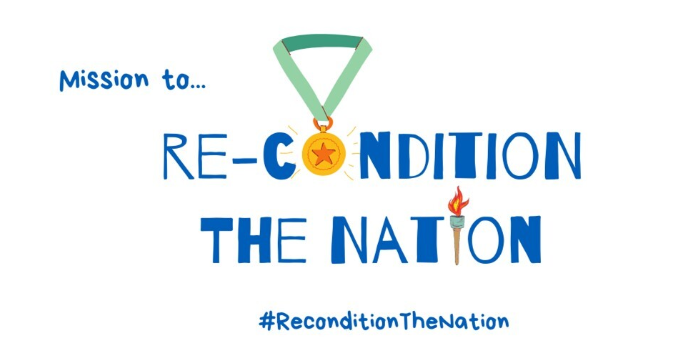 Resources from AHSNs
Frailty Fundamentals – Wessex AHSN click on any of the circles and take you to the relevant place!
Here are some more that are relevant to primary care:
Wessex AHSN MDT Toolkit https://wessexahsn.org.uk/projects/442/mdt-frailty-toolkit built on a GP best practice model
Hydration at home toolkit https://wessexahsn.org.uk/projects/354/hydration-at-home-toolkit links to e-learning, posters, leaflets (could be displayed) within settings or welcome to use on websites 😊, link to Grandads story – great resource for dom care and care homes (was initially developed to be played in GP waiting room pre Covid but can be used/shared on any platform!)
Frailty e-learning implementation resources https://wessexahsn.org.uk/projects/315/wessex-acute-frailty-education-and-awareness and link to e-learning programme https://portal.e-lfh.org.uk/Component/Details/683810 

Some relevant resources from South West AHSN
Care Homes – Piloting Safer Administration of Medicines interventions in care homes across the South West.
Managing Deterioration – Supporting the adoption and spread of deterioration management tools in care homes across the patient pathway
RESTORE2 – The British Geriatric Society and CQC recommend using RESTORE2 to take vital signs measurements and recognise deterioration in care home residents.
CGA Comprehensive Geriatric Assessment
CGA toolkit https://wessexahsn.org.uk/projects/455/wessex-comprehensive-geriatric-assessment-cga-toolkit 
Key CGA relevant bits for Primary Care could be: 
Guiding principles https://wessexahsn.org.uk/img/projects/Wessex%20CGA%207%20Guiding%20Principles.pdf
Case studies https://wessexahsn.org.uk/img/projects/Wessex%20CGA%20case%20studies.pdf 
Terinology busting https://wessexahsn.org.uk/img/projects/CGA%20Pathway%20Overlap%20updated.pdf 
CGA recommendations https://wessexahsn.org.uk/img/projects/Wessex%20CGA%20Criteria%20Recommendations.pdf 
CGA in primary care settings https://www.bgs.org.uk
Polypharmacy and reducing risk of harm